Equations: Solving One Step by Multiplying/Dividing
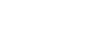 Intelligent Practice
Silent 
Teacher
Narration
Your Turn
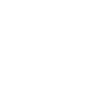 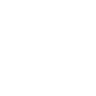 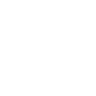 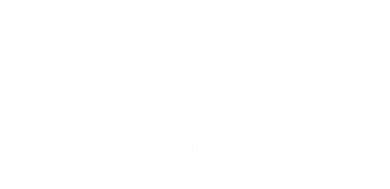 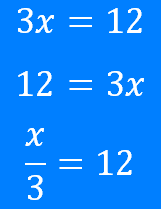 Example
For more videos visit mrbartonmaths.com/videos
Worked Example
Your Turn
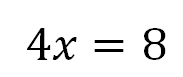 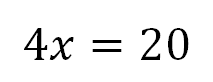 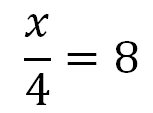 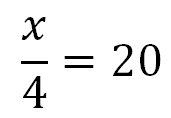 @fortyninecubed
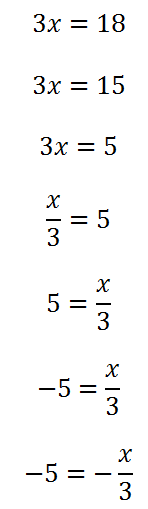 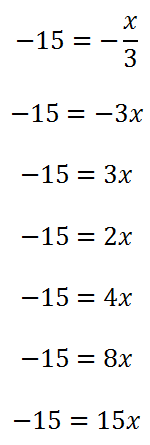 @fortyninecubed
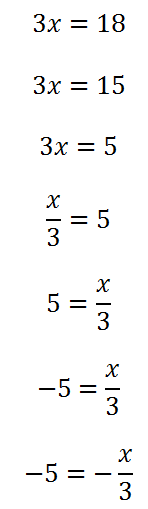 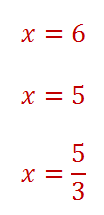 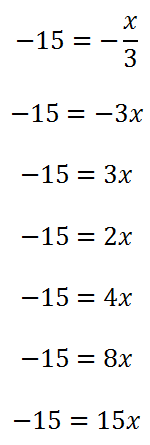 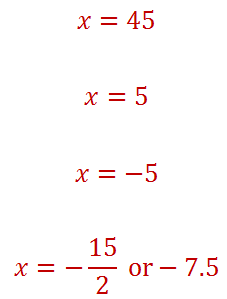 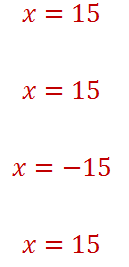 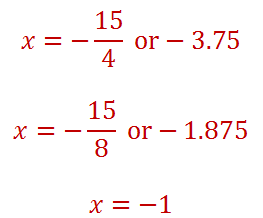